Impact of Digital Media in Misinformation and Content Moderation
 Communications Portfolio Committee 
25th May 2021
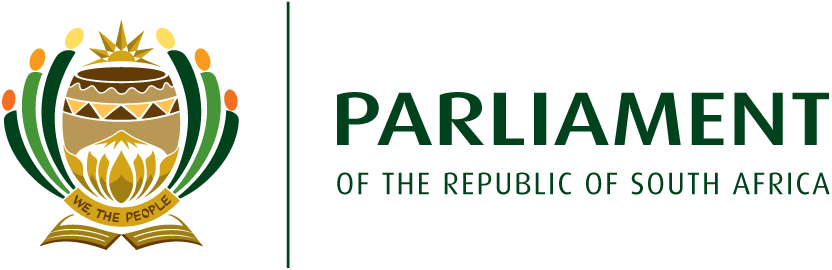 PASSION | PROFESSIONALISM | INTEGRITY
INTRODUCTION
Thabisa Faye, Managing Director
Pygma Consulting
ICT Consulting Firm 
14 years of Professional Services 
Founded in South Africa, but focused on the whole continent - worked in 20+ Countries
Focused on policy and regulation
Clients include Operators, Regulators, Ministries, Parliaments, Policy Makers, Equipment vendors, NGOs, and Banks, Global Development Organizations
Our consultants have done work for Global Development Organizations including ITU and World Bank,
PASSION | PROFESSIONALISM | INTEGRITY
THE ROLE OF SOCIAL MEDIA IN CIVIL SOCIETY
Digital media has transformed how we create, maintain, and sustain information networks 
Social media has greatly influence how information is sought, used and disseminated 
The world of social media and digital media is fast paced data driven, underpinned by complex algorithms.
Social media in civil society has helped build integrity, peacefully raise awareness and increase accountability 
We have also seen it influence voters, misinform the public and spread hate speech 
We have also seen it mobilise voters to go to the polls, and enable parties to reach out to their constituencies
Social media can intensify political influence all while lowering the costs of disseminating information, reducing barriers to entry for new politicians
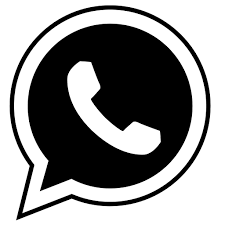 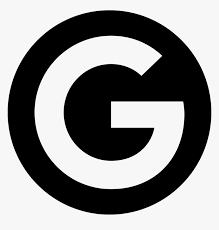 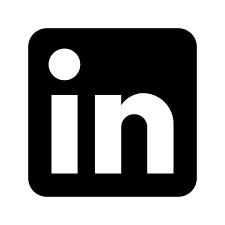 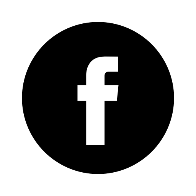 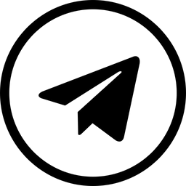 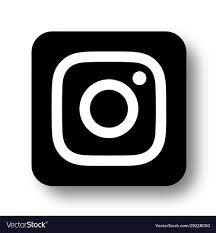 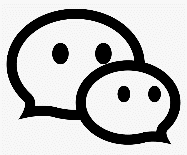 PASSION | PROFESSIONALISM | INTEGRITY
SOCIAL MEDIA IN SOUTH AFRICA
98.2% have access to mobile phone 
79.4% of web traffic is on mobile phones 
38.19 million internet users (any device) 
Top three website by traffic: 
Google.com 
Youtube.com
Facebook.com 
25 million active social media users – 41.1% of the population 
The 3 biggest audience profiles range between the ages of  18-24, 25-34, and 35-44. Followed closely by 13-17 age group.
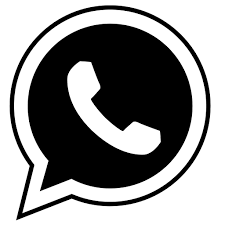 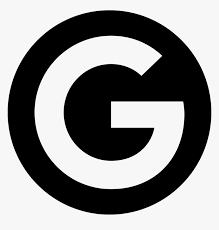 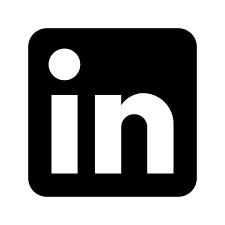 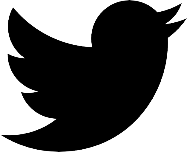 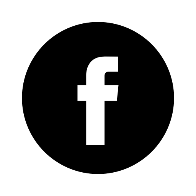 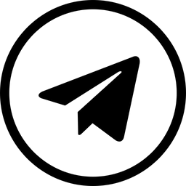 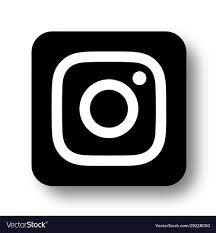 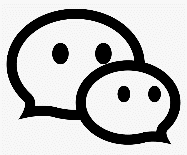 [Speaker Notes: Range between the ages of]
LEGISLATION & REGULATION
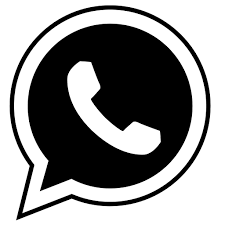 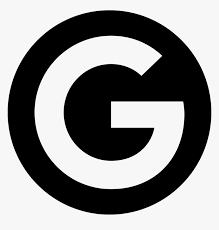 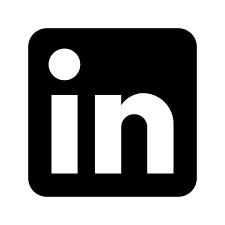 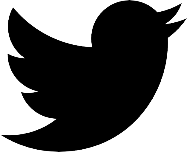 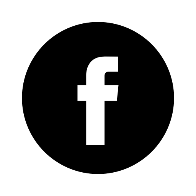 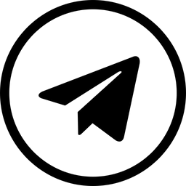 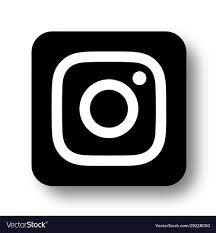 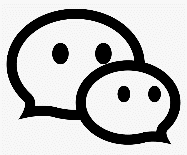 PASSION | PROFESSIONALISM | INTEGRITY
CONTENT MODERATION & MISINFORMATION
A need to understand the digital content value chain 
A fine balance between the promotion of freedom of speech and content moderation
Impact that content has on economies, financial trades, politics and social justice 
Identifying content: Users, Content Moderators, Algorithms and AI (Filtering)
Misinformation: Covid 19 Pandemic, 5G, Spectrum 
Impact of “Fake News” on society, children, democracy and the economy
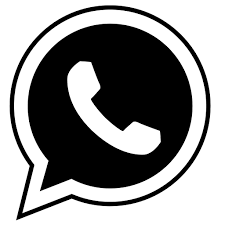 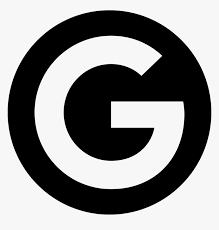 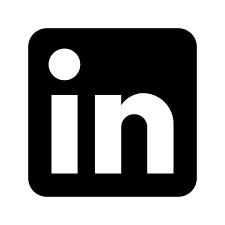 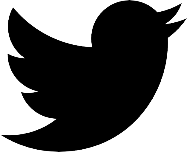 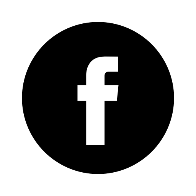 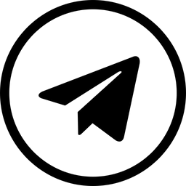 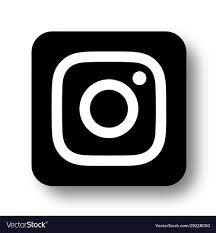 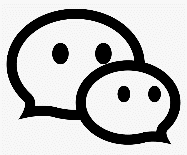 PASSION | PROFESSIONALISM | INTEGRITY
Yekeniyeley
Asante
Merci
Ke a leboha haholo
Siyabonga
Zikomo
Murakoze
Gracie
Dankie
āmeseginalehu
Zikomo
āmeseginalehu
Go Raibh Maith Agat
THANK YOU
Enkosi
Asante
Enkosi
Asante
Ngiyathokoza
Zikomo
Zikomo
Aagbabire
Ke a Leboga
Ndaza Nkhensa
Ngiyathokoza
Siyabonga
Ke Itumeste
Ro Livhuwa
Asante
Zikomo
Ro Livhuwa
Siyabonga
Yekeniyeley
Murakoze